Giunzioni
Costanza del Livello di Fermi EF in sistemi eterogenei all’equilibrio
Livello del vuoto E0 e affinità elettronica c
Continuità di E0
Distanza tra livelli e densità di cariche
Regioni di svuotamento
Eterogiunzioni
Costanza del Livello di Fermi EF in sistemi eterogenei all’equilibrio
Consideriamo gli stati elettronici a energia E 
di un sistema fatto di due sottosistemi 1 e 2 interagenti
Sistema 2
Sistema 1
Numero di stati pieni
Numero di stati vuoti
Funzione di distribuzione (Fermi-Dirac)
Probabilità che un elettrone passi da 1 a 2
Probabilità che un elettrone passi da 2 a 1
All’equilibrio:
Livello del vuoto E0 e affinità elettronica c
Definiamo come 
livello del vuoto E0 quel livello energetico 
superato il quale un elettrone abbandona il sistema e diventa libero
E0
qfm
In un metallo, la sua distanza dal livello di Fermi viene definita funzione lavoro qfm
EF
Questo lavoro (energia) richiesta per strappare un elettrone al metallo può essere visualizzata in termini di forza-immagine.
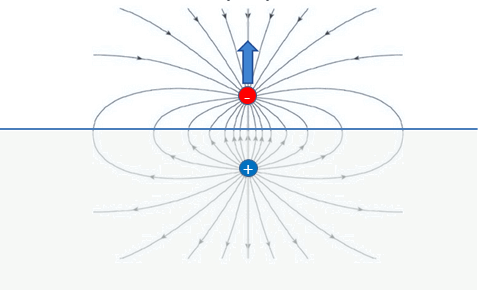 Un elettrone in prossimità di una superficie equipotenziale (conduttore) genera un campo identico a quello che si avrebbe  con un dipolo in cui la carica positiva è posta specularmente all’elettrone rispetto alla superficie del conduttore.
Questo campo è attrattivo.
Occorre spendere energia per allontanare l’elettrone.
Questa misura con riferimento al livello di Fermi  ha senso in un metallo, che può essere rappresentato da un sistema in cui banda di valenza e banda di conduzione sono parzialmente sovrapposte.
In un isolante, solo il livello del vuoto ha senso
In un semiconduttore è consuetudine riferirsi al fondo della banda di conduzione, visto che EF varia col drogaggio.
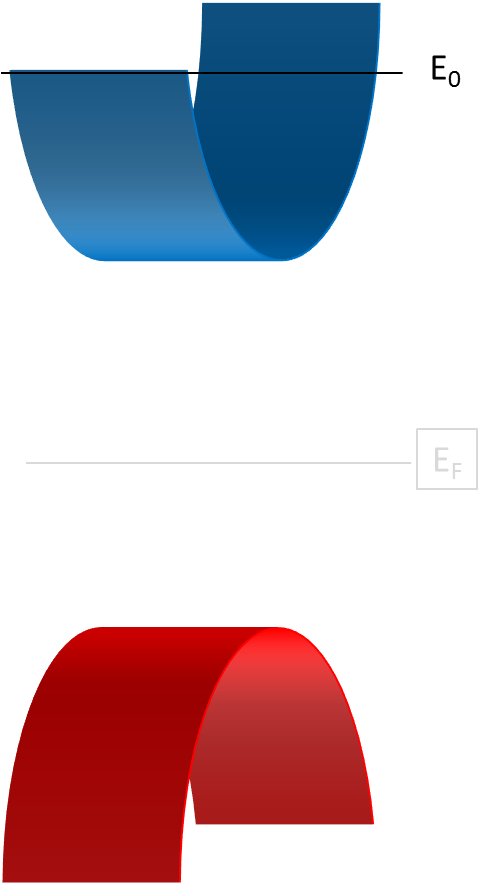 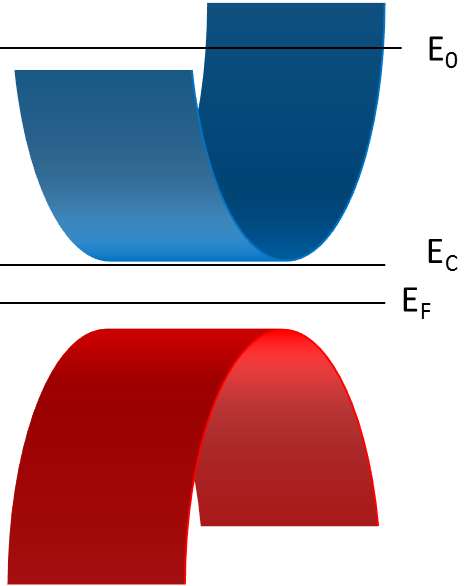 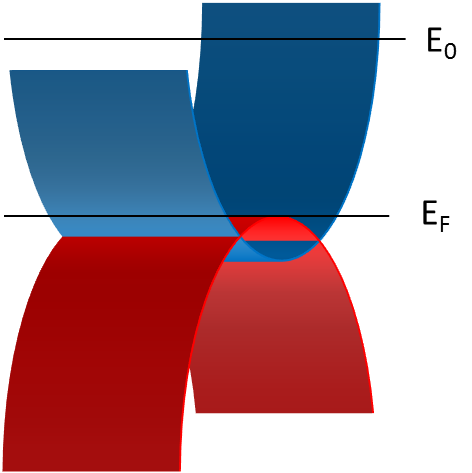 qc
Definiamo quindi la Affinità Elettronica
Noi possiamo mettere a contatto materiali diversi.
Proviamo con un metallo ed un semiconduttore di tipo n

Come si disporranno all’equilibrio  i vari livelli energetici in corrispondenza delle giunzioni?
E0
E0
EF
Ec
EF
Ei
Ev
Noi sappiamo che il livello di Fermi deve rimanere costante, all’equilibrio
Come si raccordano gli altri livelli?
Vediamo subito come NON possono raccordarsi
E0
E0
EF
Ec
EF
Ei
Ev
PERCHE’?
Il problema è la discontinuità del livello del vuoto
Poniamo un elettrone appena appena estratto dal metallo in prossimità della giunzione.
semiconduttore
metallo
L’elettrone si trova «libero», ma senza alcuna energia.
Ora spingiamo l’elettrone di una quantità infinitesima dx a destra, e facciamogli varcare la giunzione
x
Con un lavoro infinitesimo, abbiamo guadagnato una quantità finita di energia. IMPOSSIBILE
Per avere variazioni infinitesime di energia  per spostamenti infinitesimi
Il livello del vuoto deve essere una funzione continua della posizione
Abbiamo dunque DUE regole per costruire giunzioni all’equilibrio:

Il livello di Fermi EF deve essere costante attraverso tutti i sistemi
Il livello del vuoto E0 deve essere una funzione continua della posizione
Ma possiamo aggiungerne altre due:

La affinità elettronica è costante in un semiconduttore
L’ampiezza del bandgap è costante in un semiconduttore
E poi  ancora due:

Entro un conduttore, che è equipotenziale, il livello del vuoto è costante
	E questo ci ricorda che energia potenziale e potenziale elettrico sono proporzionali, e che il campo elettrico è il gradiente del potenziale.. Equipotenziale=stessa energia potenziale in tutto il conduttore.
Entro un isolante, dove non ci sono cariche, il livello del vuoto è un segmento di retta
	Questo perché se NON ci sono cariche,  il campo elettrico o è nullo o è costante
Perché la derivata seconda del potenziale rispetto alla posizione è proporzionale alla carica (equazione di Poisson)
Vediamo cosa implicano queste regole
Cominciamo con una   omo-giunzione pn.

Si tratta di due regioni di un medesimo semiconduttore, 
una con drogaggio p ed una con drogaggio n
stesso Eg, stessa qc
E0
qc
qc
E0
EC
Eg
Eg
EC
Ei
EF
EF
EV
Ei
EV
Raccordiamo innanzitutto il livello del vuoto con continuità
Poi raccordiamo tutti gli altri livelli mantenendo costanti affinità elettronica e bandgap
Da qui inizia lo studio dettagliato di questa giunzione.
Prima però vediamo un po’ di altri casi.
Continuiamo allora  con una   giunzione metallo-semiconduttore.

Prendiamo per il semiconduttore un drogaggio n.
E0
E0
E0
EC
EF
EF
EF
EC
Ei
Ei
EV
EV
Allineando i livelli di Fermi
e imponendo
la continuità del livello del vuoto
e la costanza dello stesso entro il conduttore
Di questo ne parleremo trattando delle giunzioni Schottky
Con questo possiamo rispondere ad una domanda imbarazzante:

Se in una giunzione pn si forma una differenza tra i livelli energetici all’equilibrio, allora c’è una differenza di potenziale elettrostatico tra i due capi?
Se attacco una lampadina, si accende?
Se si, ho ingannato il secondo principio della termodinamica!
E0
metallo
metallo
p
n
EC
EF
Ei
EV
Se però ora proviamo a collegare la giunzioni ad un metallo da entrambi i lati, vediamo che il potenziale del metallo è lo stesso. Non c’è ddp.
Proviamo adesso con un metallo-ossido-semiconduttore   (MOS)

Prendiamo per il semiconduttore ancora un drogaggio n.
metallo
metallo
semiconduttore
semiconduttore
ossido
ossido
E0
E0
E0
EC
EF
EF
EF
EC
Ei
Ei
EV
EV
Non c’è scambio tra metallo e semiconduttore
I livelli di Fermi possono essere diversi
Potrebbe, per caso, allinearsi il livello del vuoto.
Oppure potrebbero NON allinearsi.

Lo stesso accadrebbe se applicassimo una differenza di potenziale tra metallo e semiconduttore.
Di questo ne parleremo trattando del «diodo» MOS, che è il cuore del MOSFET
Descriviamo infine una  eterogiunzione
In questa, due DIVERSI semiconduttori sono portati a contatto.
I due hanno diverso gap e diversa affinità elettronica. Senza parlare del drogaggio.
Raccordiamo il livello del vuoto
E0
Completiamo gli altri livelli mantenendo costanti  qc
ed Eg  in ciascun materiale
qc
qc
E0
Eg
Eg
EC
EC
EF
EF
EV
La discontinuità che si crea gioca un ruolo cruciale nei transistors HEMT
EV
I fenomeni più rilevanti accadono nei semiconduttori, ed in particolare nella giunzione pn.
Questi fenomeni sono collegati allo scalino che si forma.
Focalizziamoci sulla distanza tra EF ed Ei.
Drogaggio NA costante
Drogaggio ND costante
E0
E0
EC
qc
qc
EC
Ei
EF
EF
Eg
Eg
EV
Ei
EV
x=0
p
n
Zona svuotata